Ahab Sold Himself To Do Wickedness
First Kings 16-22
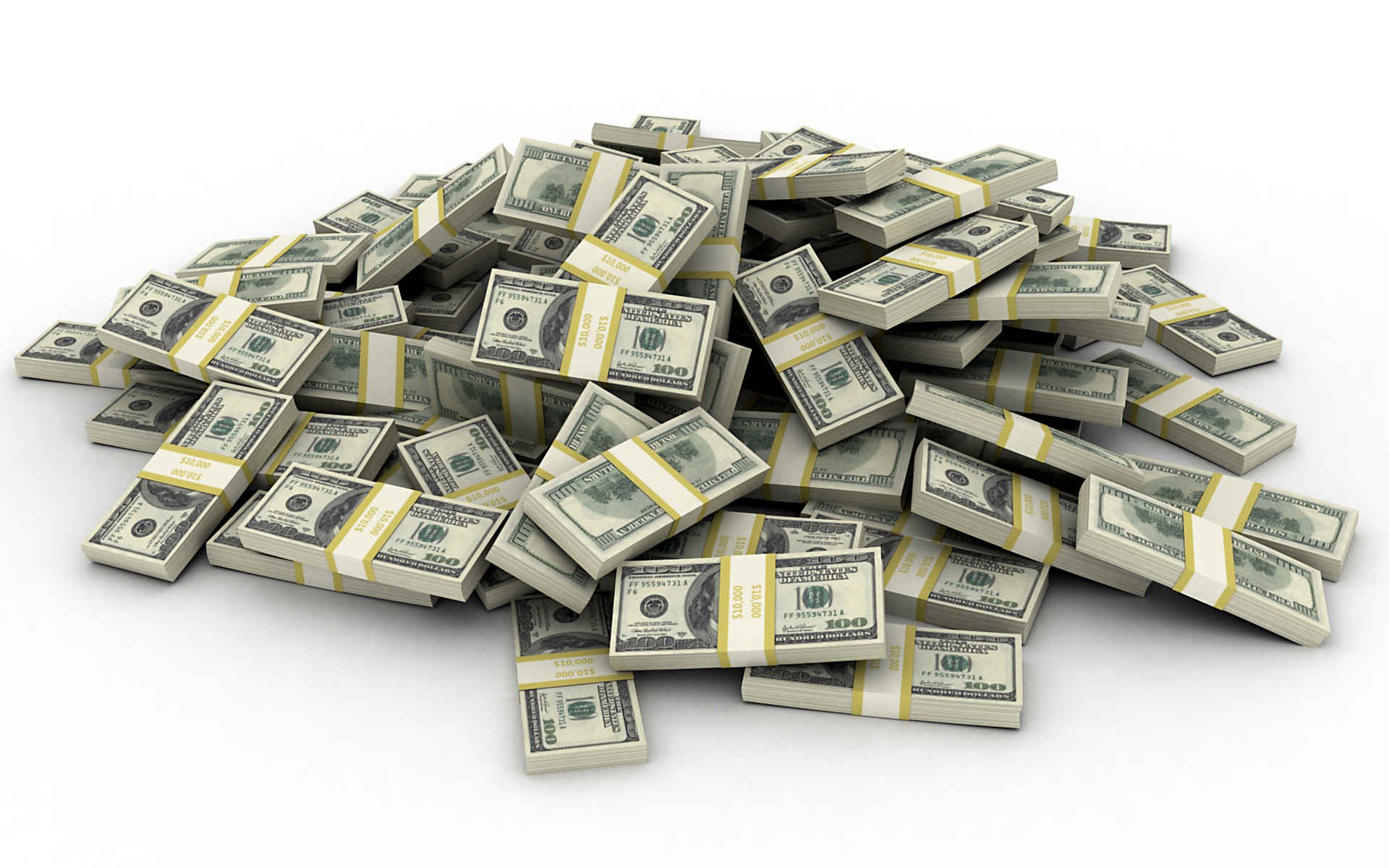 “But there was no one like Ahab who sold himself to do wickedness in the sight of the Lord, because Jezebel his wife stirred him up.” 

First Kings 21:25
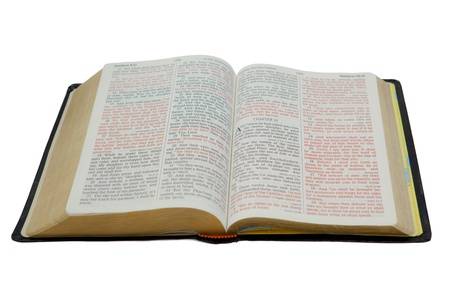 1. He Viewed Sin As A Trivial Thing
1 Kings 16:30-31

They were not ashamed, neither did they blush (Jer. 6:15)
Fools mock at sin (Prov. 14:9; 10:23)
2. He Married A Worldly Person
1 Kings 16:31

Jezebel was a pagan
Deut. 7:1-5; Ps. 106:34-39
Jezebel was the stronger person in the marriage
Do not be unequally yoked together with unbelievers (2 Cor. 6:14)
Ahab sold himself to do evil because Jezebel stirred him up (1 Kings 21:25)
3. He Took On A Worldly Religion
1 Kings 16:31-33

Ahab served and worshiped Baal
Set up an altar for Baal
Made a wooden image
Did more to provoke the Lord God of Israel to anger than all the kinds who were before him
Ahab Sold Himself To Do Evil
He viewed sin as a trivial thing
He married a worldly person 
He took on a worldly religion
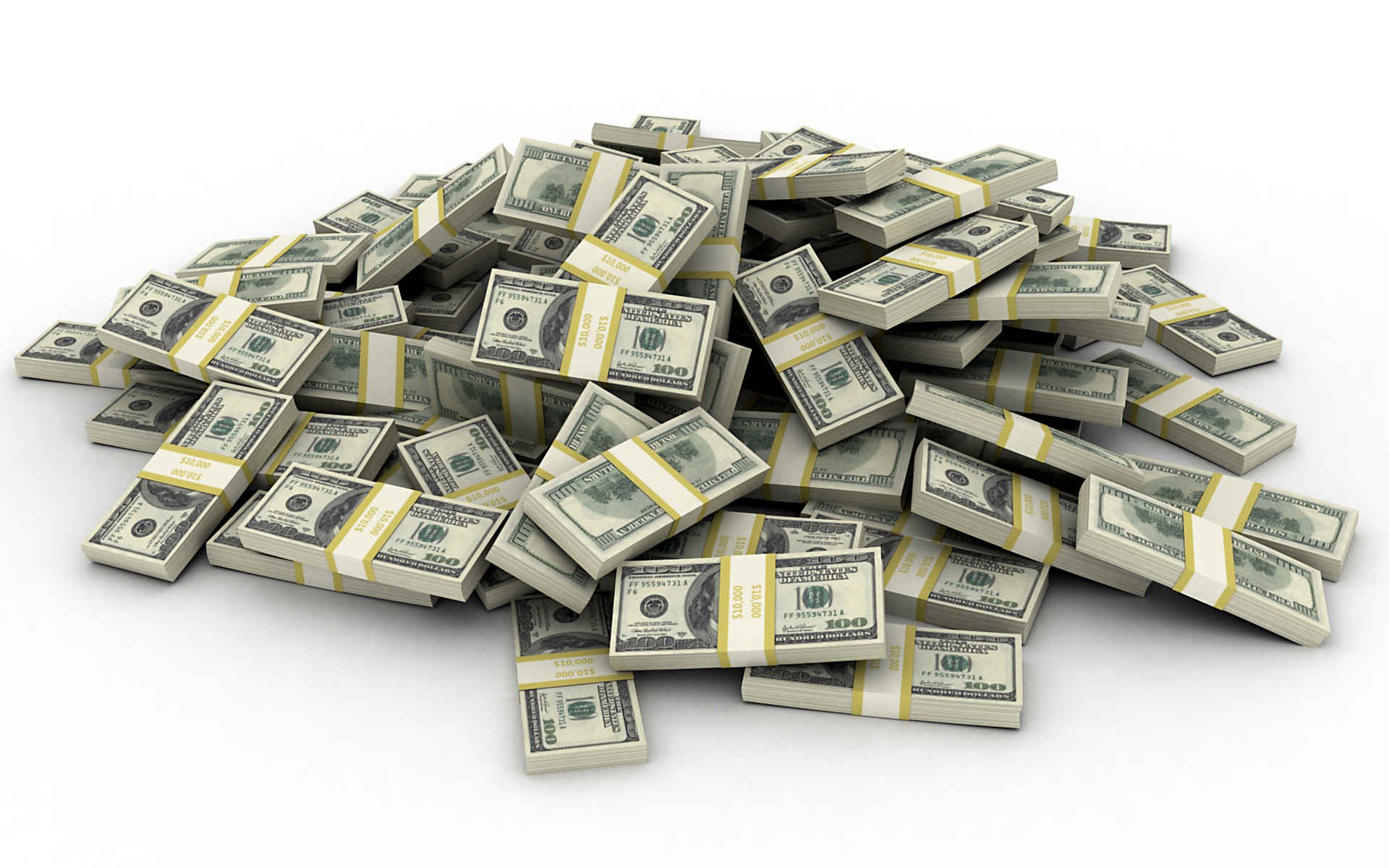 Can I Be Selling Myself To Do Evil?
Do I view sin as a trivial thing?
Am I strongly influenced by worldly people? 
Do I take on the religious views of the world?
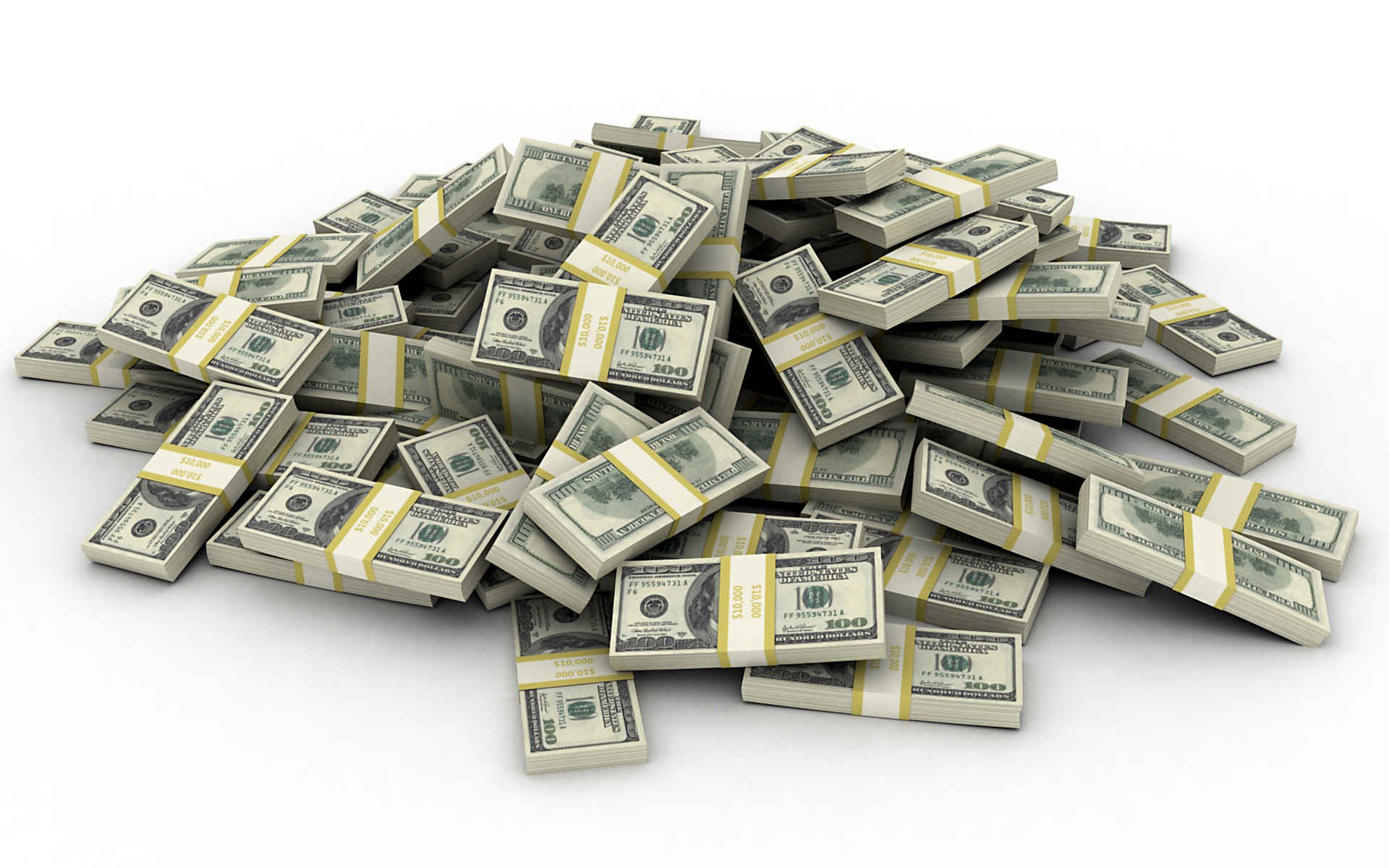